PHY 711 Classical Mechanics and Mathematical Methods
10-10:50 AM MWF  Online or (occasionally) in Olin 103

Discussion notes for Lecture 2
Two particle interactions 
and scattering theory
8/28/2020
PHY 711  Fall 2020 -- Lecture 2
1
[Speaker Notes: In this lecture, we will  review the basic physics of two interacting particles.    When the particles are not in a bound orbit, their motion may be assessed in terms of scattering.   Scattering is a very powerful analysis tool that often allows for the comparison of theory and experiment.]
Schedule for weekly one-on-one meetings

Nick – 11 AM Monday
Tim – 9 AM Tuesday
Zhi – 9 PM Tuesday 
Jeanette – 11 AM Friday
Derek – 12 PM Friday
Bamidele –
8/28/2020
PHY 711  Fall 2020 -- Lecture 2
2
Your questions

From Nick –
 From assignment one: Can you explain the motivation of the function we plotted?
If particle 1 dominates the motion in our scattering problems, are we assuming (for now at least) that particle 2 has no velocity?
What does closest approach mean?
What exactly is the scattering parameter, b?
What's blue and what's green in the figure on slide 8?
For assignment 2: Is E=1/2m1v1^2 + V(r) and where does b come into play?

From Tim –
I am unclear as to why the quantity vanishes when the force Fji lies along ri-rj as in the equation(1.2).   (from page 6)
8/28/2020
PHY 711  Fall 2020 -- Lecture 2
3
Your questions – continued

From Derek
Slide 17 mentions that for quantum mechanical hard spheres at low energy the cross sectional area is 4 times as large and I was wondering why that is the case and what happens to the cross sectional area at higher energies.

From Bamidele
Slide 6, when we say M2>>M1, I expect that M2 dominates the motion not M1 (ie m1 is negligible). How's this? Or am I thinking of it in the wrong way?

What's the significance of using Hard spheres as an example? Are they descriptive of most scattering experiments?
8/28/2020
PHY 711  Fall 2020 -- Lecture 2
4
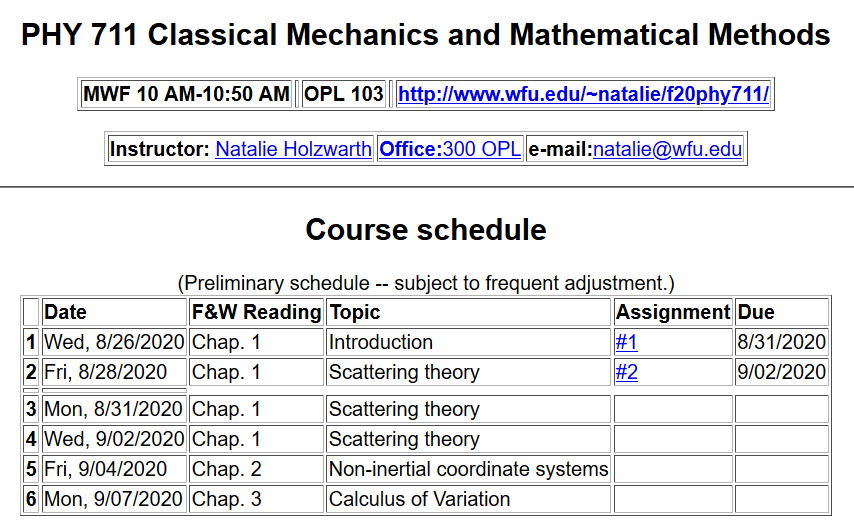 8/28/2020
PHY 711  Fall 2020 -- Lecture 2
5
[Speaker Notes: This is an image of the webpage with the schedule and the homework assignment.]
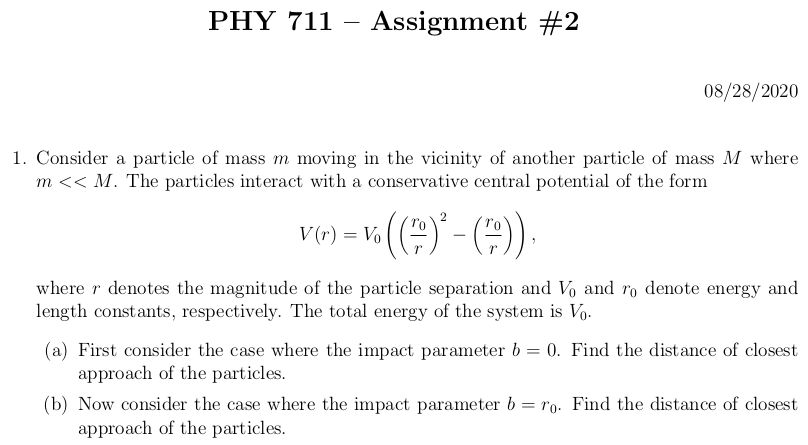 8/28/2020
PHY 711  Fall 2020 -- Lecture 2
6
[Speaker Notes: This assignment reviews some of the basic concepts of conservative potentials, conservation of energy, and conservation of momentum.    The potential form is not physically motivated, but the solutions can be determined by simple analysis, and the qualitative results are illustrative of the particle interactions.]
From your questions -- From assignment one: Can you explain the motivation of the function we plotted?
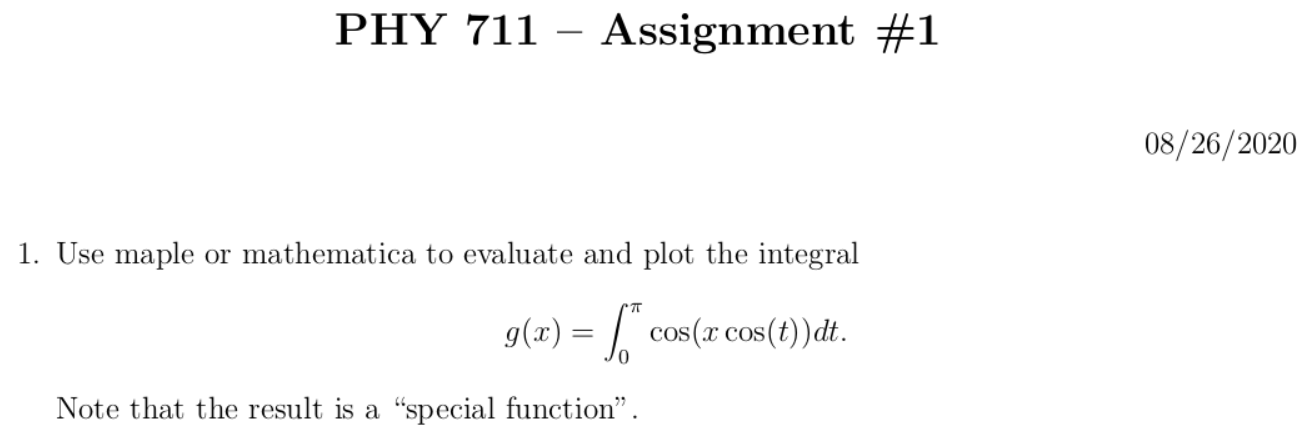 Comment -- My thought was to motivate the use of powerful modern tools of algebraic manipulation software which encapsulates centuries of detailed work by brilliant mathematicians.  In this case, the answer is a Bessel function which will come up in this class and perhaps your other work.  For more information about special functions see the website – 
https://dlmf.nist.gov/
8/28/2020
PHY 711  Fall 2020 -- Lecture 2
7
Comment on quiz questions
1.
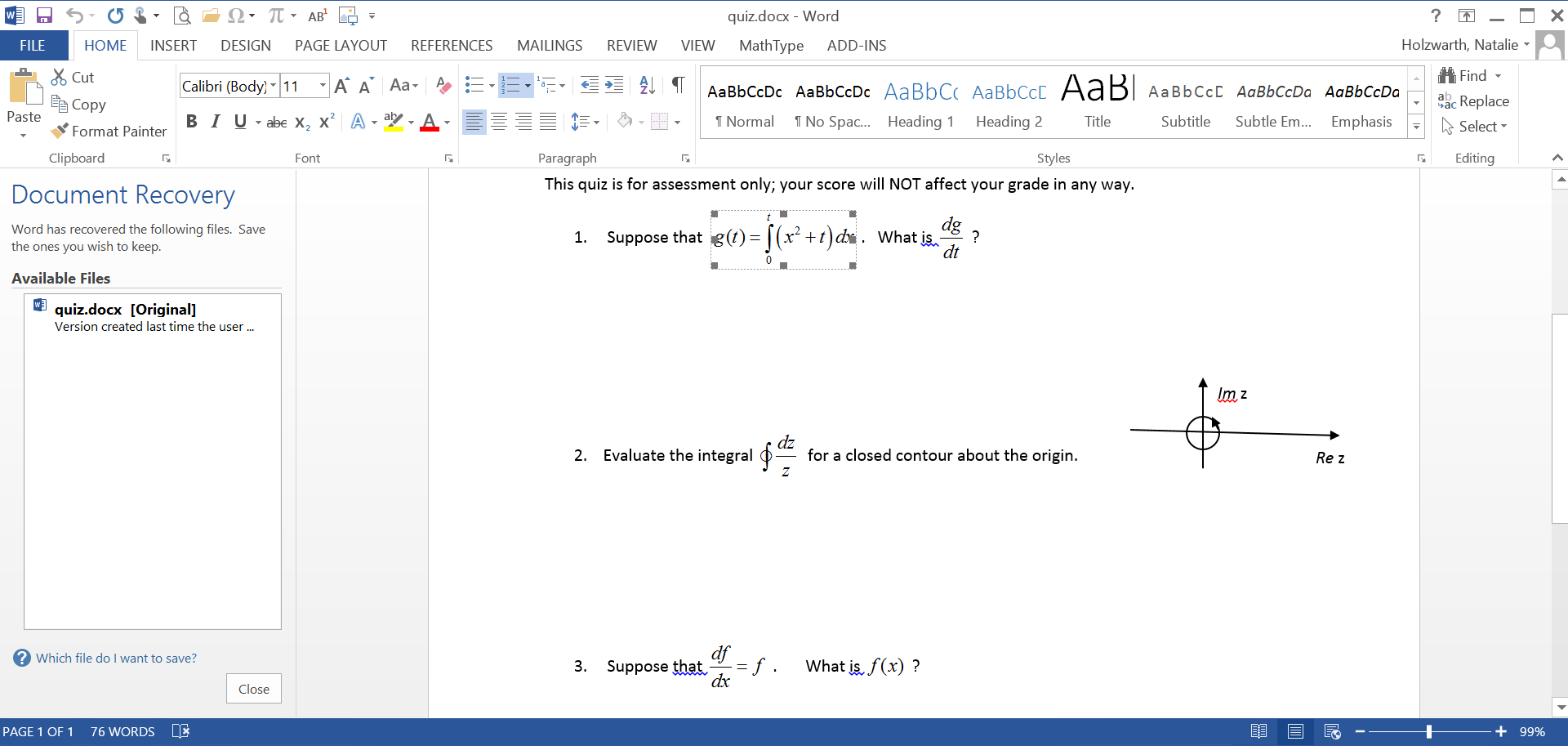 3.
8/28/2020
PHY 711  Fall 2020 -- Lecture 2
8
[Speaker Notes: These are solutions to the “assessment” exercise.    It will help us figure out which mathematical methods should be usefully reviewed in this class.   Most of you had particular trouble with the geometric series.      It may be one of those things that you will want to remember to look up when you need it, rather than an important concept.]
First consider fundamental picture of particle interactions
Classical mechanics of a conservative 2-particle system.
1
2
r1
r2
In general, we will assume that V(r)=V(r) (a central potential).
8/28/2020
PHY 711  Fall 2020 -- Lecture 2
9
[Speaker Notes: First consider the basic particle interactions which govern their motion.]
Your questions --  I am unclear as to why the quantity vanishes when the force Fji lies along ri-rj as in the equation(1.2).   (from page 6)

Comments – I believe that this is a reference to the textbook’s footnote on page 6 which makes an important point that we have so far glossed over.     In the previous slide we assumed a central potential – V(r) which depends only on the distance of the two particles and has no directional dependence.    This often happens in nature and when it does, angular momentum            		is a constant of the motion because the 				interaction force on the system applies no torque. We assume this is the case for our derivations in this chapter.
8/28/2020
PHY 711  Fall 2020 -- Lecture 2
10
Energy is conserved:
1
2
r1
r2
For a central potential V(r)=V(r), angular momentum is conserved.
For the moment we also make the simplifying assumption that m2>>m1  so that particle 1 dominates the motion.
8/28/2020
PHY 711  Fall 2020 -- Lecture 2
11
[Speaker Notes: The last assumption is being made for convenience.    We will consider the center of mass and relative motion much more carefully later.]
Your questions -- If particle 1 dominates the motion in our scattering problems, are we assuming (for now at least) that particle 2 has no velocity? 

Slide 6, when we say M2>>M1, I expect that M2 dominates the motion not M1 (ie m1 is negligible). How's this? Or am I thinking of it in the wrong way?

Comment --   Again, apologies for unwarranted leaps on my part.    In order to keep things simple for now, we are thinking that particle 2 is stationary as the “target” particle while particle 1 is doing the scattering.    In the reference frame that particle 2 is initially stationary, it is a good approximation to assume that particle 2 remains stationary after interacting with particle 1 if particle 2 is very massive  because the total momentum must be conserved.
8/28/2020
PHY 711  Fall 2020 -- Lecture 2
12
Typical two-particle interactions –
8/28/2020
PHY 711  Fall 2020 -- Lecture 2
13
[Speaker Notes: These represent typical  particle interactions.    Only the Coulomb or gravitational forms are precisely found in nature.    The others serve as convenient models.]
Your question -- What's the significance of using Hard spheres as an example? Are they descriptive of most scattering experiments?


Comment – If we were face to face, I would have my box of marbles.   Another example of hard sphere motion would be billiard balls or hockey pucks.     In reality, internal spin also needs to be taken into account.   The hard sphere model is mathematically convenient, and can be an approximation to some particle interactions.
8/28/2020
PHY 711  Fall 2020 -- Lecture 2
14
Representative plot of V(r)
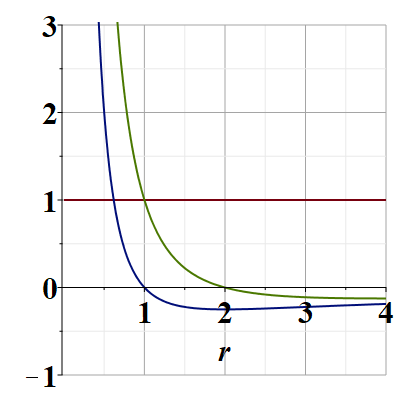 V(r)
E/V0
Note that particles are not bound; can reach infinite separation
Distances of closest approach
8/28/2020
PHY 711  Fall 2020 -- Lecture 2
15
[Speaker Notes: Potential energy diagram showing important aspects of the particle trajectory.]
Your question -- What's blue and what's green in the figure on slide 8?

Comment – Again, apologies for unwarranted leaps.   Here some more complete comments.
r(t1)
q(t1)
r(t2)
8/28/2020
PHY 711  Fall 2020 -- Lecture 2
16
Comments continued --
Veff(r)
8/28/2020
PHY 711  Fall 2020 -- Lecture 2
17
Which of the following are true:
The particle moves in a plane.
For any interparticle potential the trajectory can be determined/calculated.
Only for a few special interparticle potential forms can the trajectory be determined.
Why should we care about this?
We shouldn’t really care.
It is only of academic interest
It is of academic interest but can be measured.
Many experiments can be analyzed in terms of the particle trajectory.
8/28/2020
PHY 711  Fall 2020 -- Lecture 2
18
[Speaker Notes: What do you think about these?]
Scattering theory:
detector
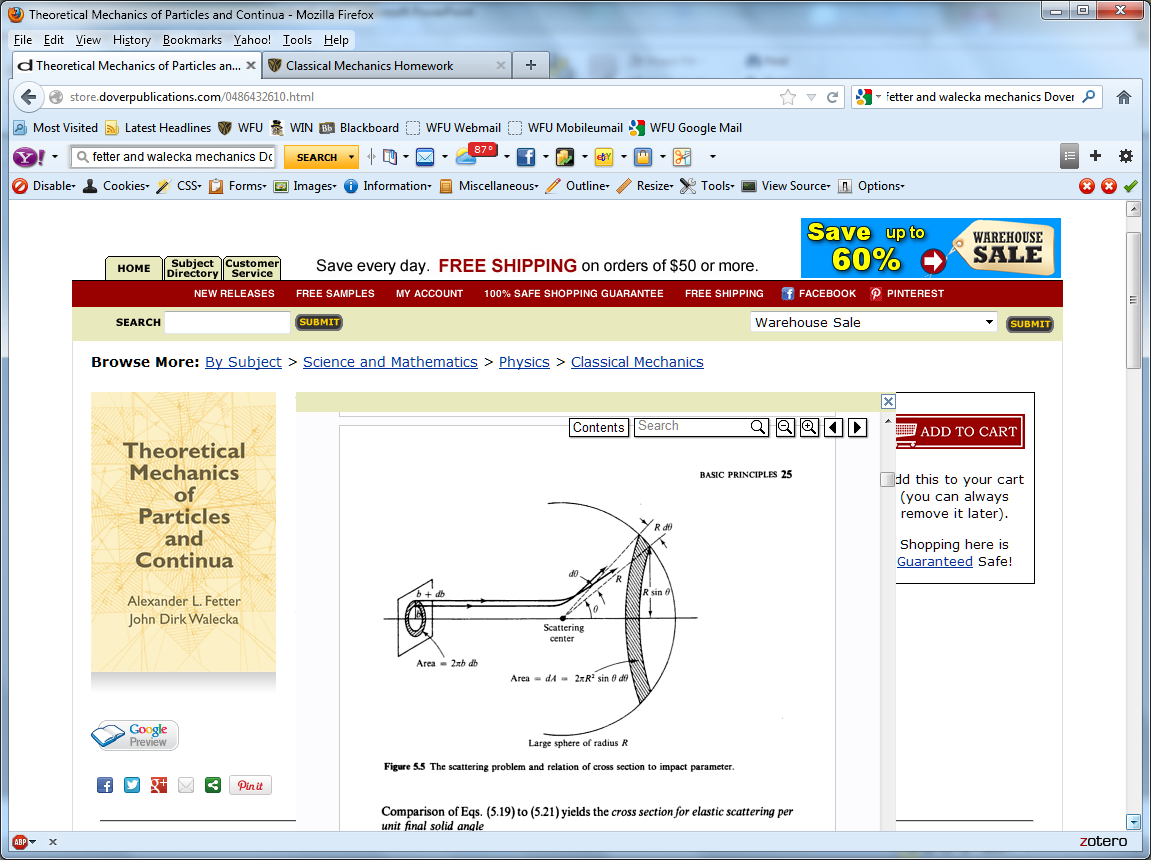 8/28/2020
PHY 711  Fall 2020 -- Lecture 2
19
[Speaker Notes: This is the ideal configuration of a scattering experiment.]
Example: Diagram of Rutherford scattering experiment
http://hyperphysics.phy-astr.gsu.edu/hbase/rutsca.html
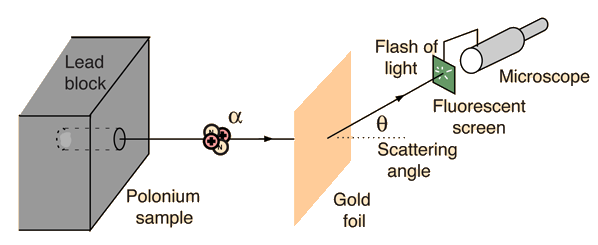 8/28/2020
PHY 711  Fall 2020 -- Lecture 2
20
[Speaker Notes: This illustrates the setup of the famous Rutherford scattering experiment.]
Graph of data from scattering experiment
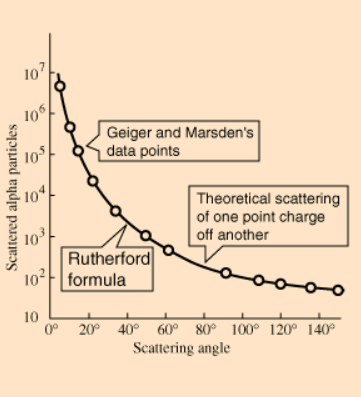 From website: http://hyperphysics.phy-astr.gsu.edu/hbase/Nuclear/rutsca2.html
8/28/2020
PHY 711  Fall 2020 -- Lecture 2
21
[Speaker Notes: Reconstruction experimental data from the Rutherford experiment.]
Standardization of scattering experiments --
Impact parameter: b
b
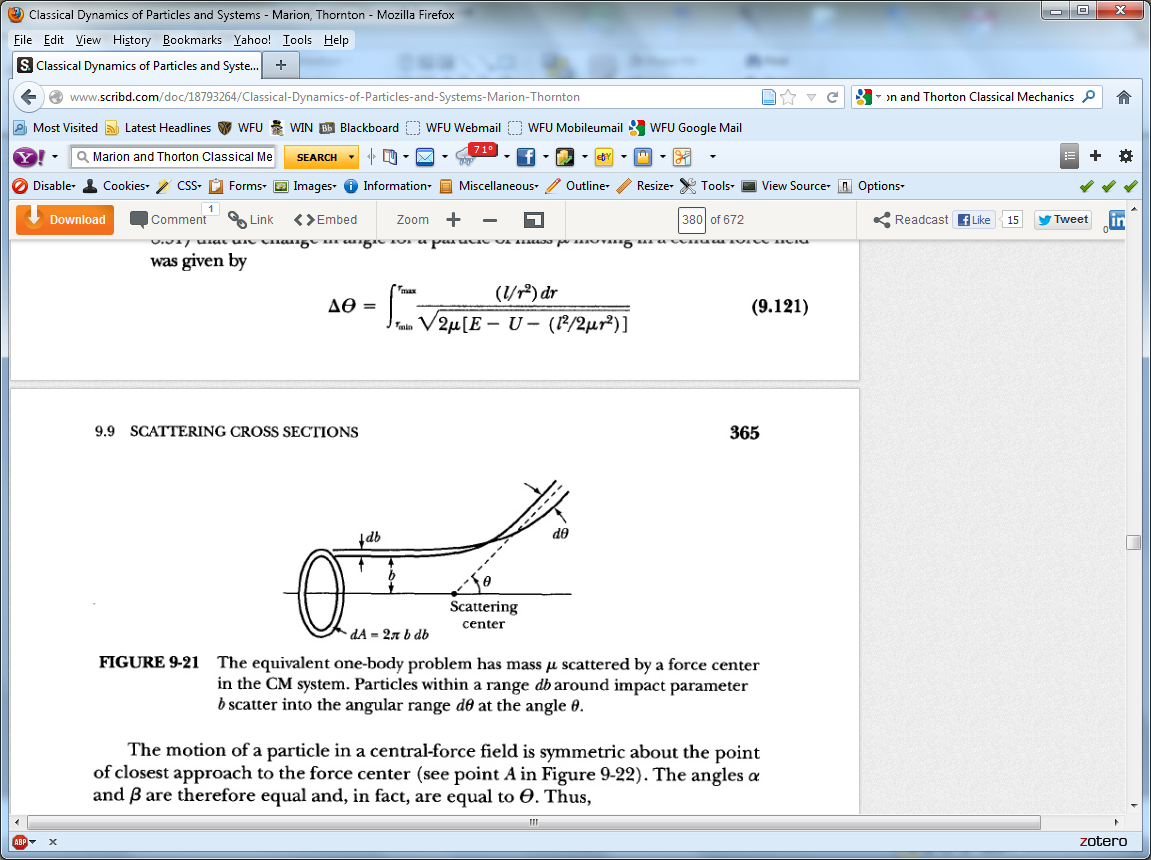 Figure from Marion & Thorton, Classical Dynamics
8/28/2020
PHY 711  Fall 2020 -- Lecture 2
22
[Speaker Notes: Some details of scattering geometry and analysis.]
Note:  The notion of cross section is common to many areas of  physics including classical mechanics, quantum mechanics, optics, etc.   Only in the classical mechanics can we calculate it from a knowledge of the particle trajectory as it relates to the scattering geometry.
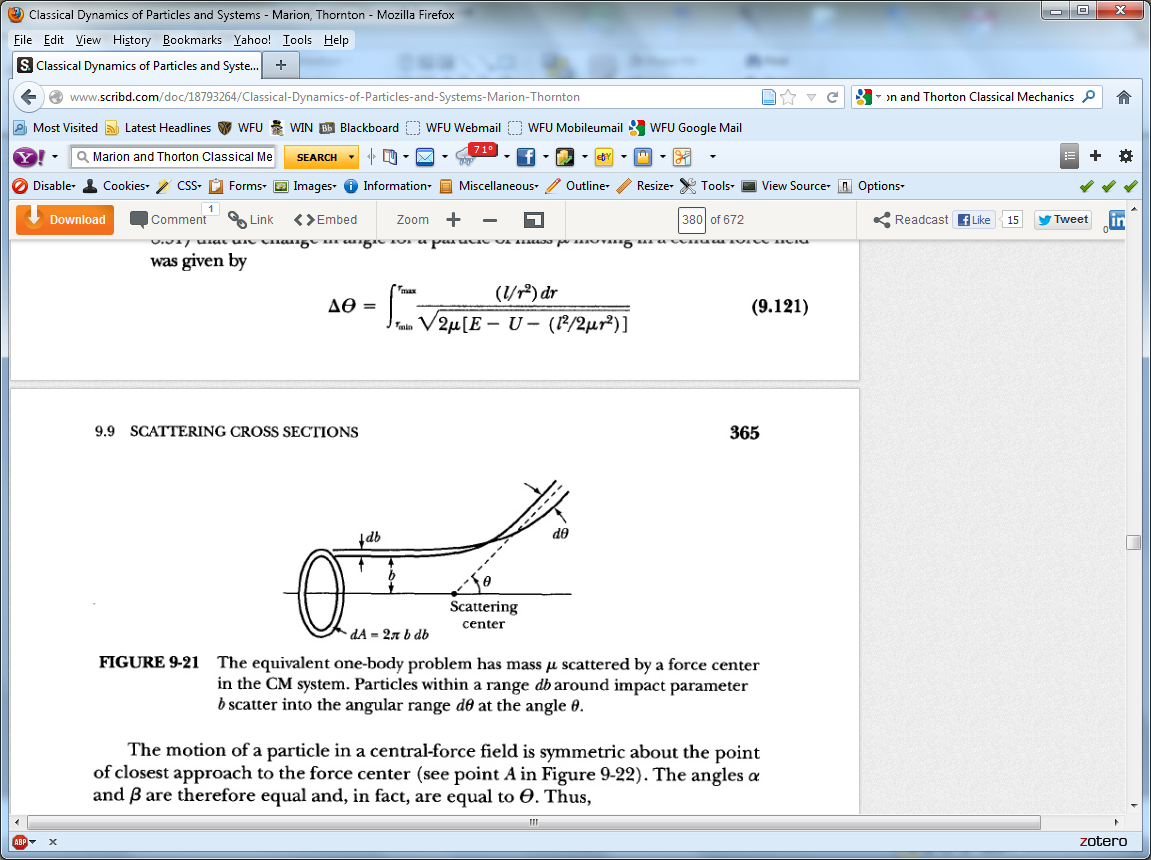 Figure from Marion & Thorton, Classical Dynamics
Note: We are assuming that the process is isotropic in j
b
8/28/2020
PHY 711  Fall 2020 -- Lecture 2
23
[Speaker Notes: More details.]
Simple example – collision of hard spheres having mutual radius D;  very large target mass
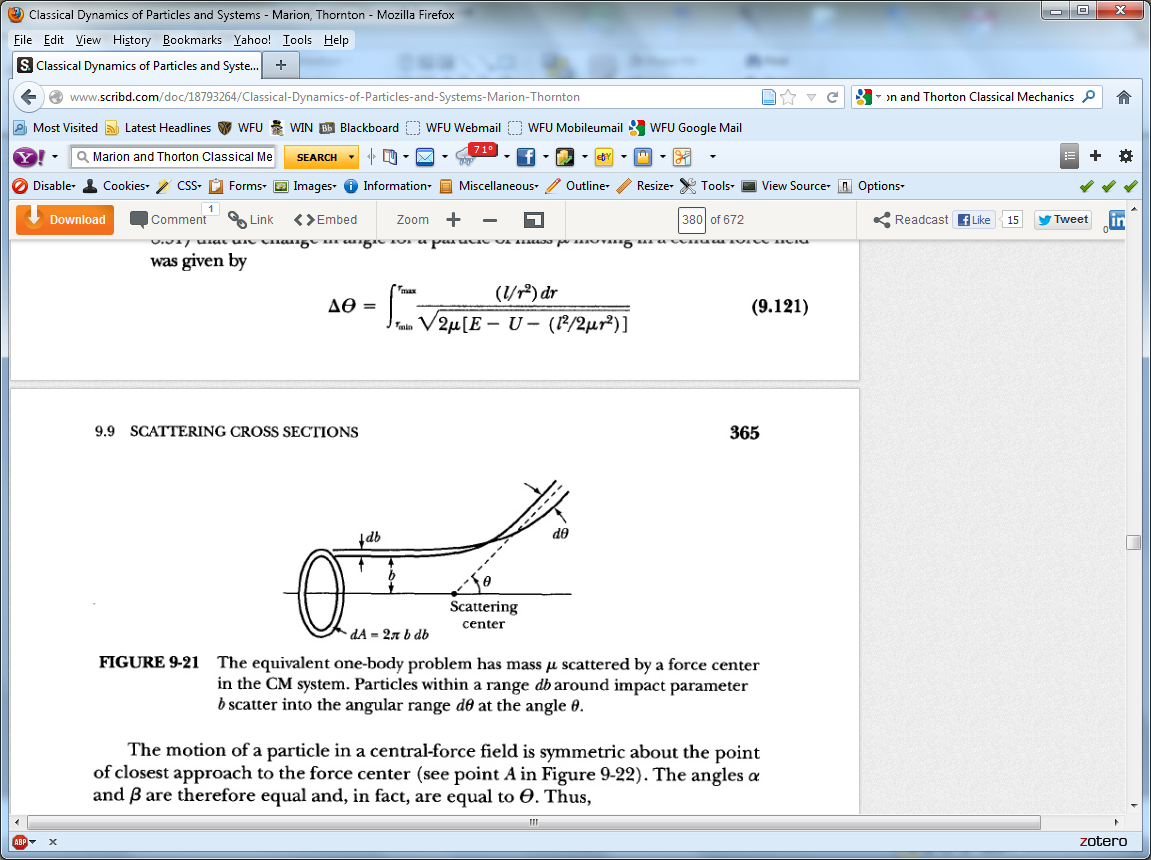 Microscopic view:
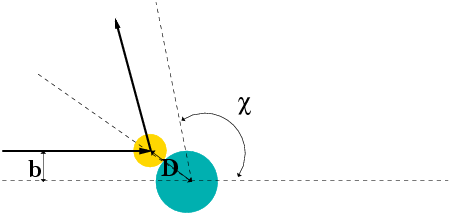 8/28/2020
PHY 711  Fall 2020 -- Lecture 2
24
[Speaker Notes: Illustration of the analysis for the scattering of a hard sphere on a massive hard sphere.]
Simple example – collision of hard spheres -- continued
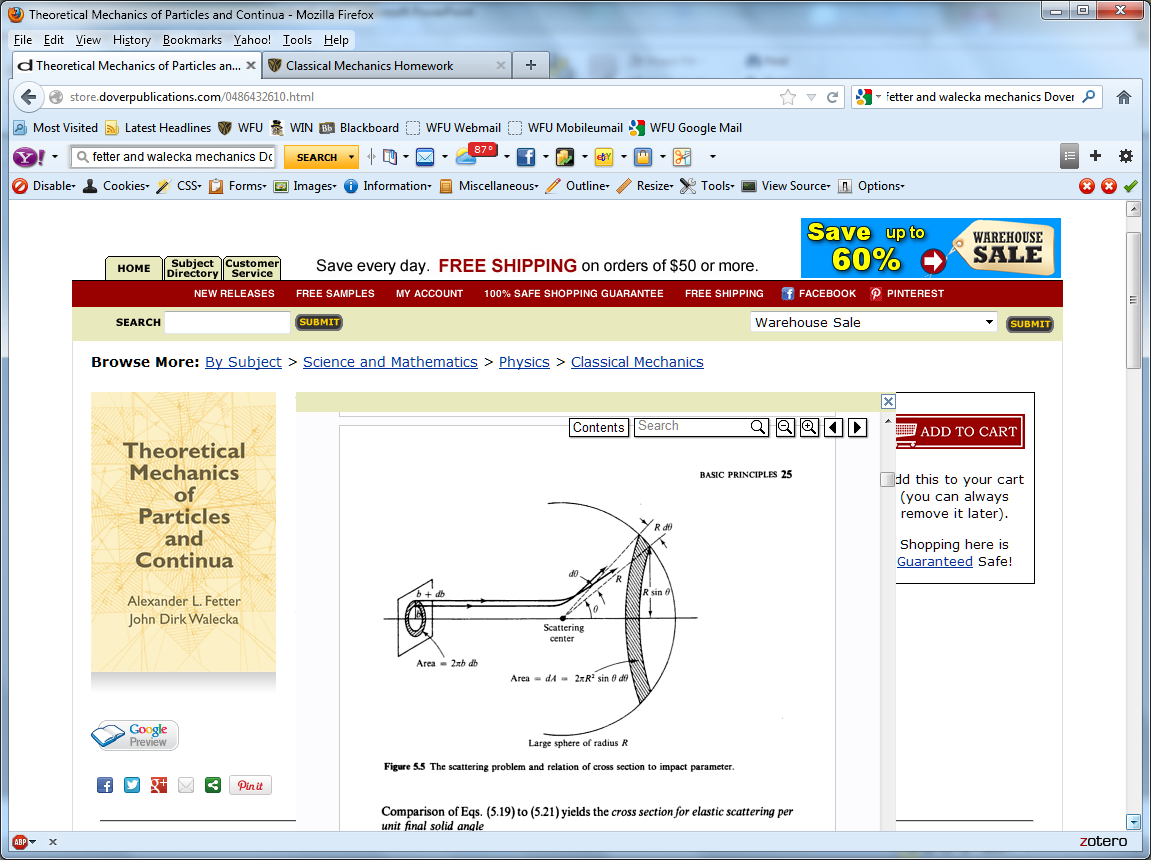 Hard sphere:
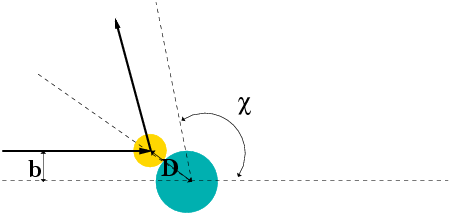 8/28/2020
PHY 711  Fall 2020 -- Lecture 2
25
[Speaker Notes: Total cross section versus partical cross section.]
More details of hard sphere scattering –

Hidden in the analysis are assumptions about the scattering process such as:
No external forces  linear momentum is conserved
No dissipative phenomena  energy is conserved
No torque on the system  angular momentum is conserved
Target particle is much more massive than scattering particle
Other assumptions??


Note that for quantum mechanical hard spheres at low energy the total cross section is 4 times as large.
8/28/2020
PHY 711  Fall 2020 -- Lecture 2
26
[Speaker Notes: Some questions and comments.       The discussion of scattering theory will be continued next time.]
Your question -- Slide 17 mentions that for quantum mechanical hard spheres at low energy the cross sectional area is 4 times as large and I was wondering why that is the case and what happens to the cross sectional area at higher energies.


Comment – A qualitative answer is that in quantum mechanics at low energy there are interference effects that cause the cross section to be larger.   At higher energies, classical and quantum mechanics become more similar.
8/28/2020
PHY 711  Fall 2020 -- Lecture 2
27